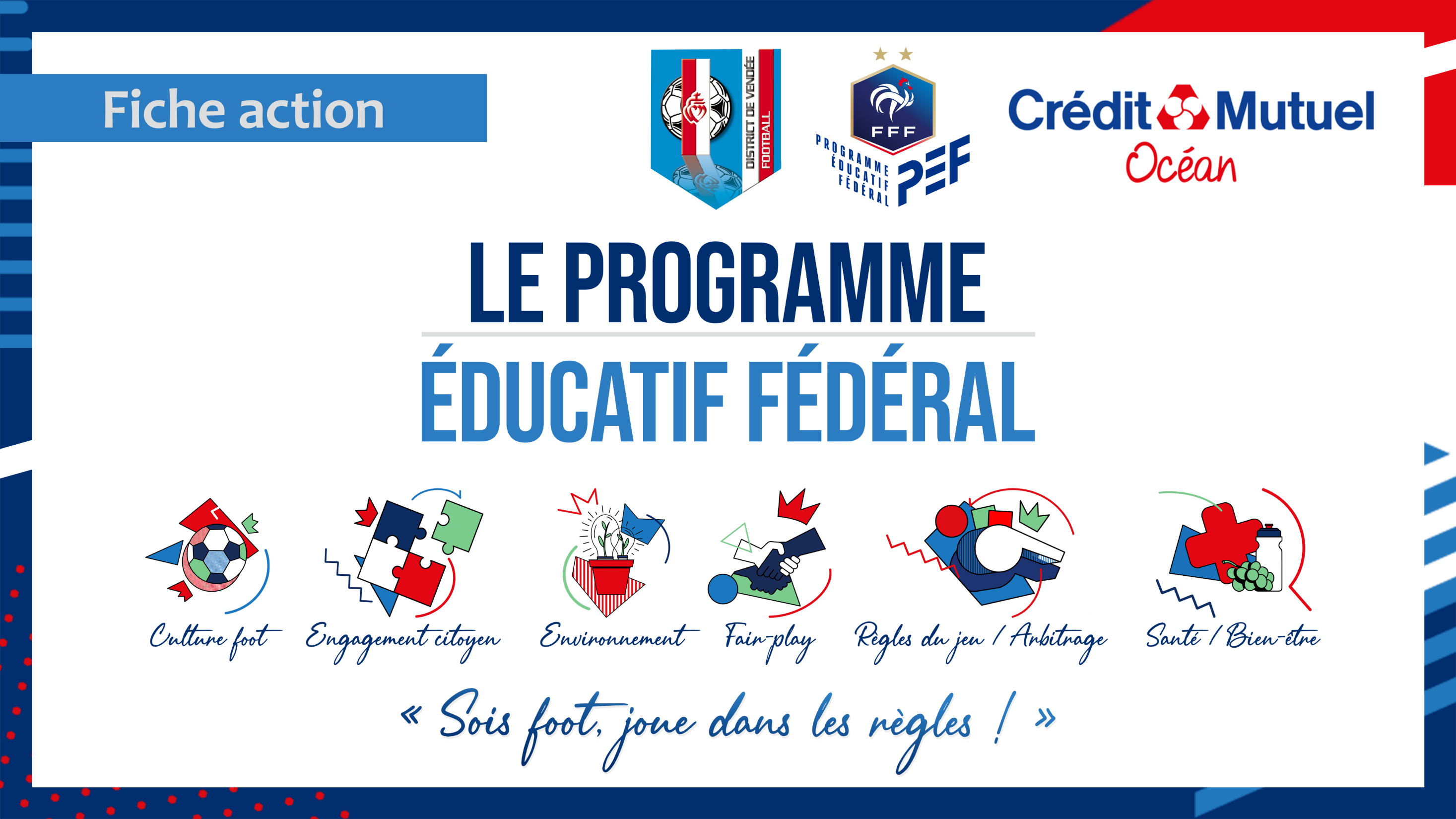 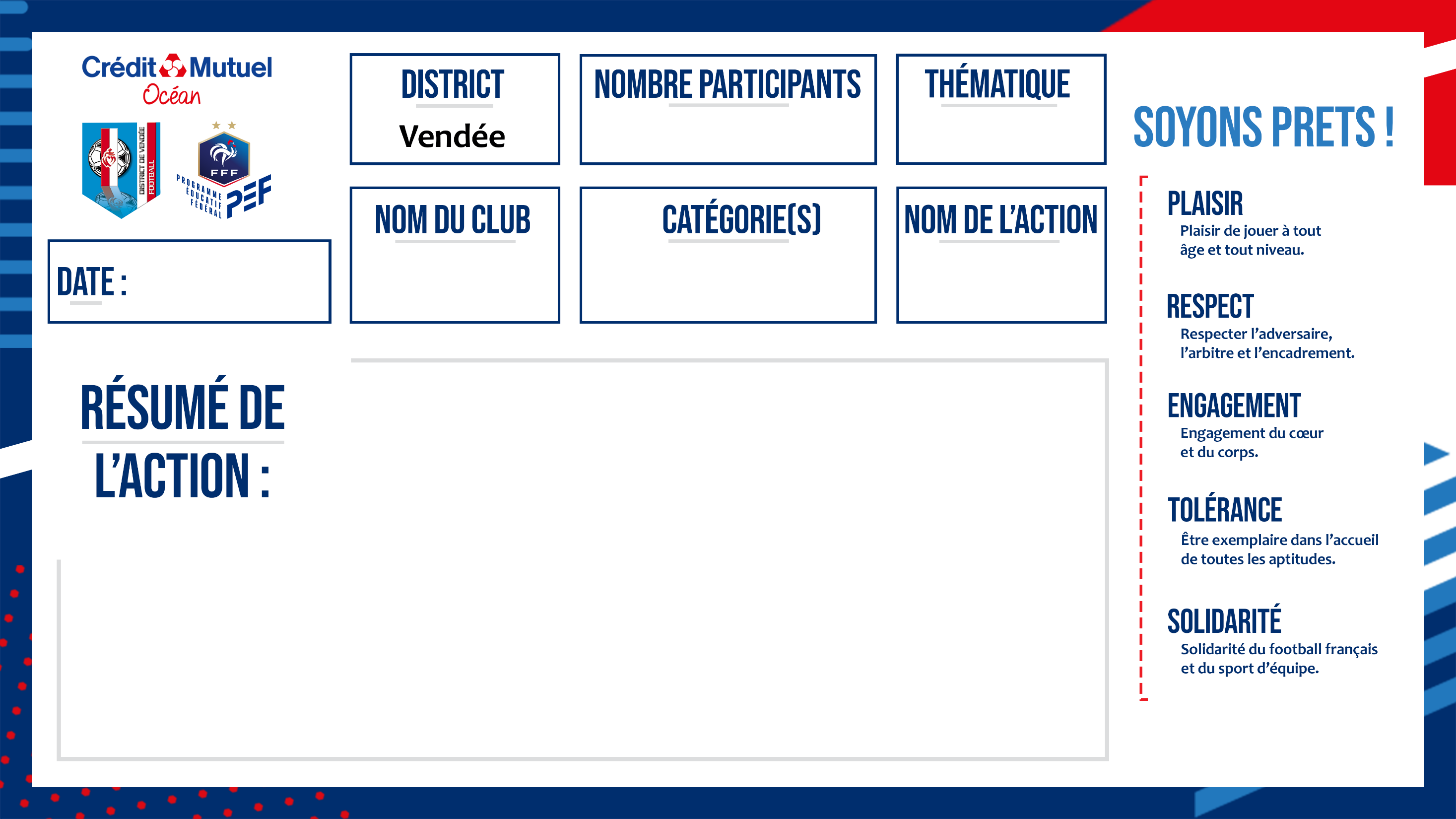 41
Cohésion – Diversification de la Pratique (Feetbool)
FC BOUAINE ROCHESERVIERE
06/03/2024
U11 et U13
FEETBOOL
41 joueurs étaient présents (20 joueurs U11 & 21 joueurs U13).
Nous avions installé 10 terrains renommés avec les 10 stades de l'Euro 2024 (de Berlin à Munich en passant par Dortmund), sur notre synthétique (le terrain herbe étant très très gras).

21 équipes renommées avec les pays qui participeront à l'Euro 2024 (de l'Allemagne à la France en passant par les 2 finalistes : Espagne & Pays-Bas).
Les équipes étaient composées d'un joueur U11 & d'un joueur U13 par tirage au sort afin de renforcer la cohésion & l'esprit club, la 21ème équipe était composée d'un joueur U13 avec les coachs chacun leur tour.

Chaque équipe aura joué entre 4 & 5 matchs de poule de 10 min lors de la phase 1, puis 3 à 4 matchs de poule dans la phase 2, puis 1 match de classement dont la grande finale.
Soit entre 8 à 10 matchs de 10 min pour chaque équipe !!!

C'est au final l'Espagne qui l'a emporté avec Marius U12 & Leeroy U10 lors d'une finale disputée 6-5 face aux Pays-Bas de Flavien U12 & Lucas U11.

Joël (Animateur Feetbool) aura été super dans son animation de la présentation de la pratique & de ses règles, que dans l'animation des matchs, les conseils & son arbitrage précis mettre à la main. ;) 
Une bien belle rencontre, les enfants & les éducateurs ont fortement apprécié l'animation !!!!
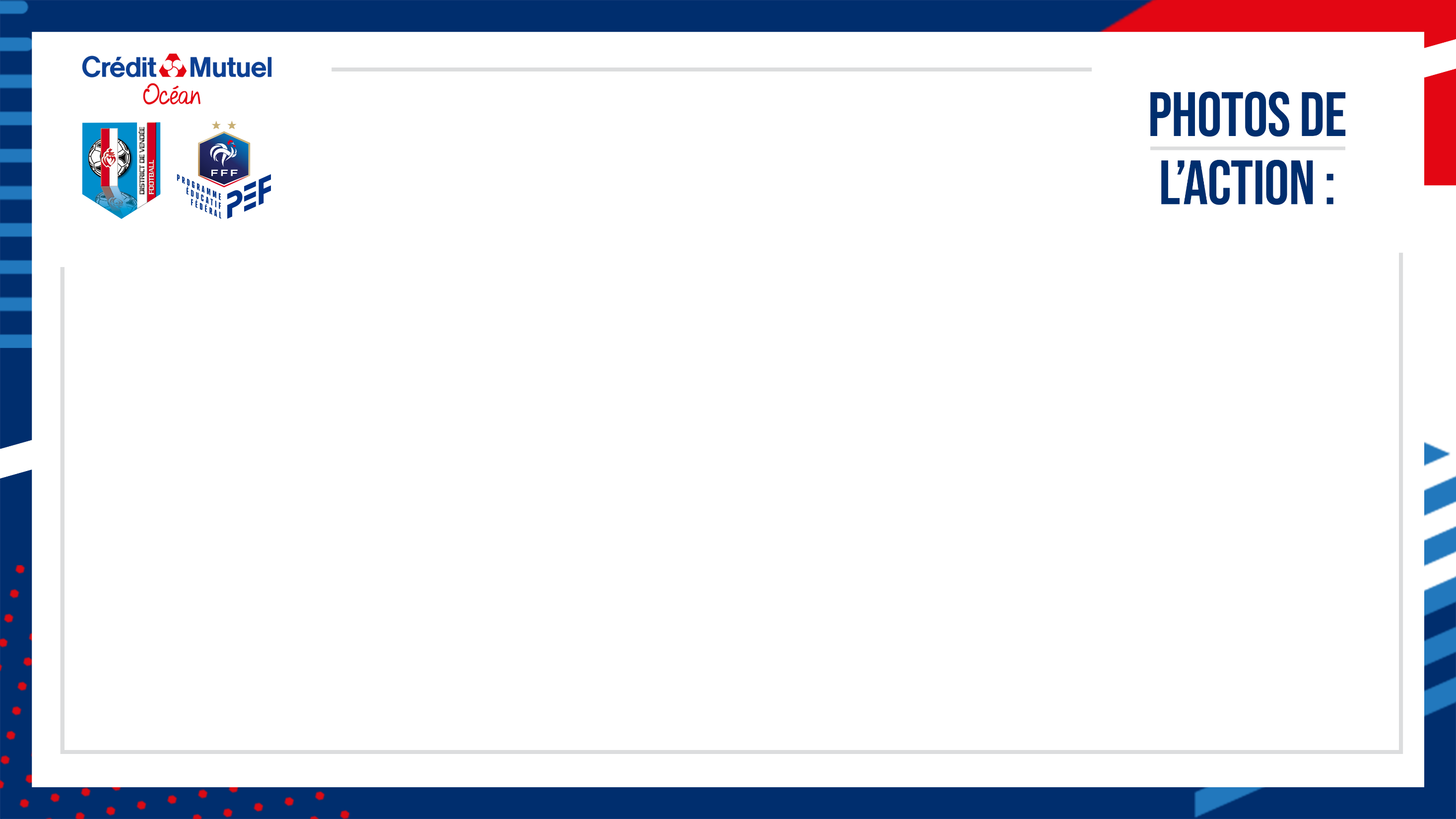 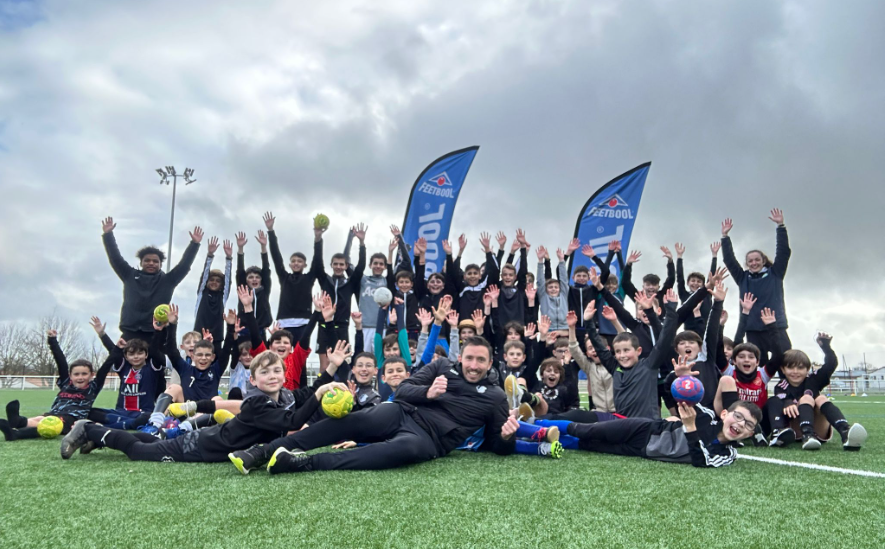 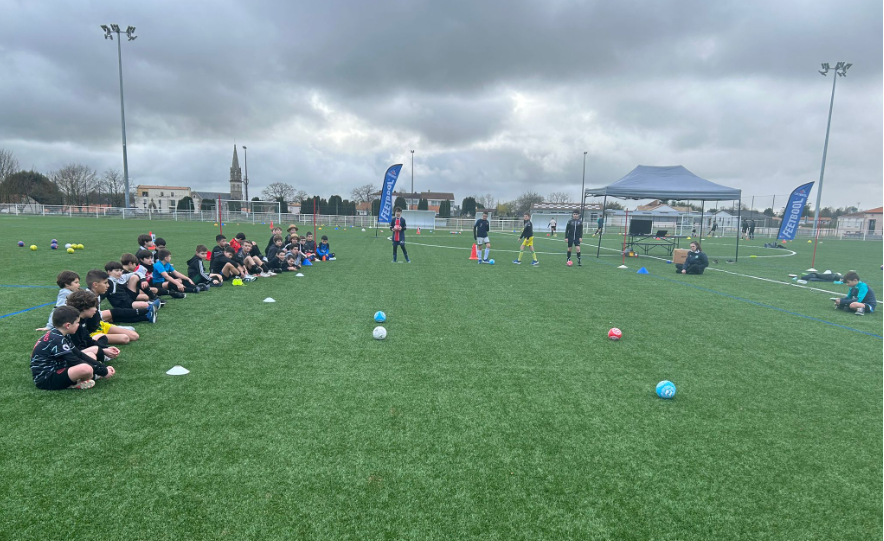 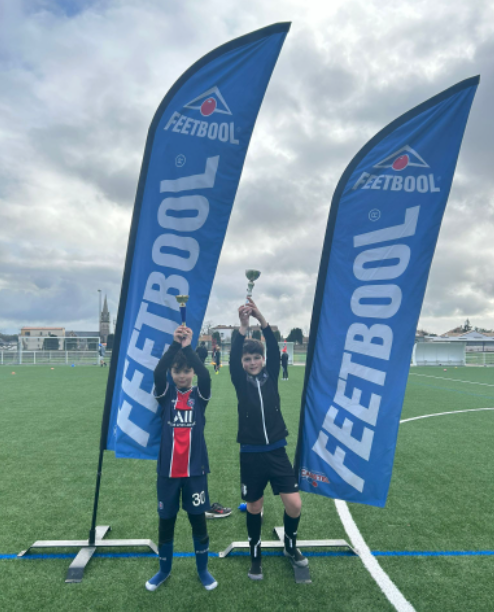 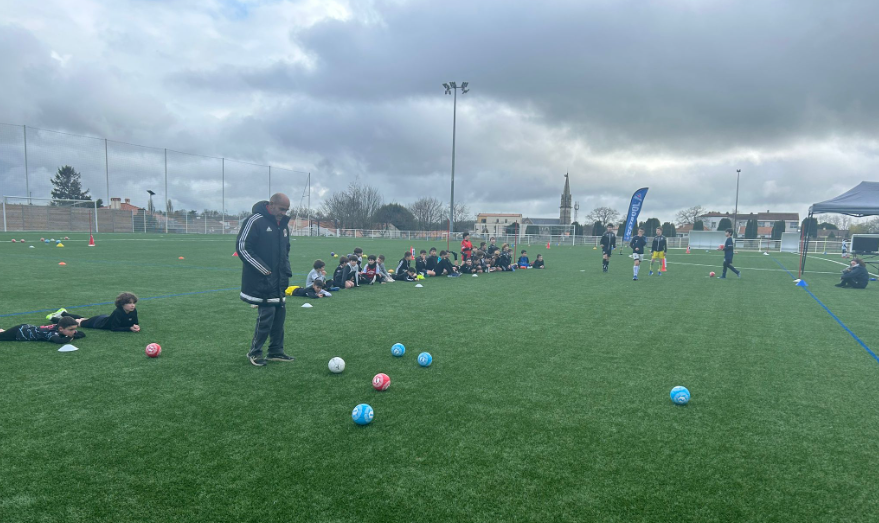 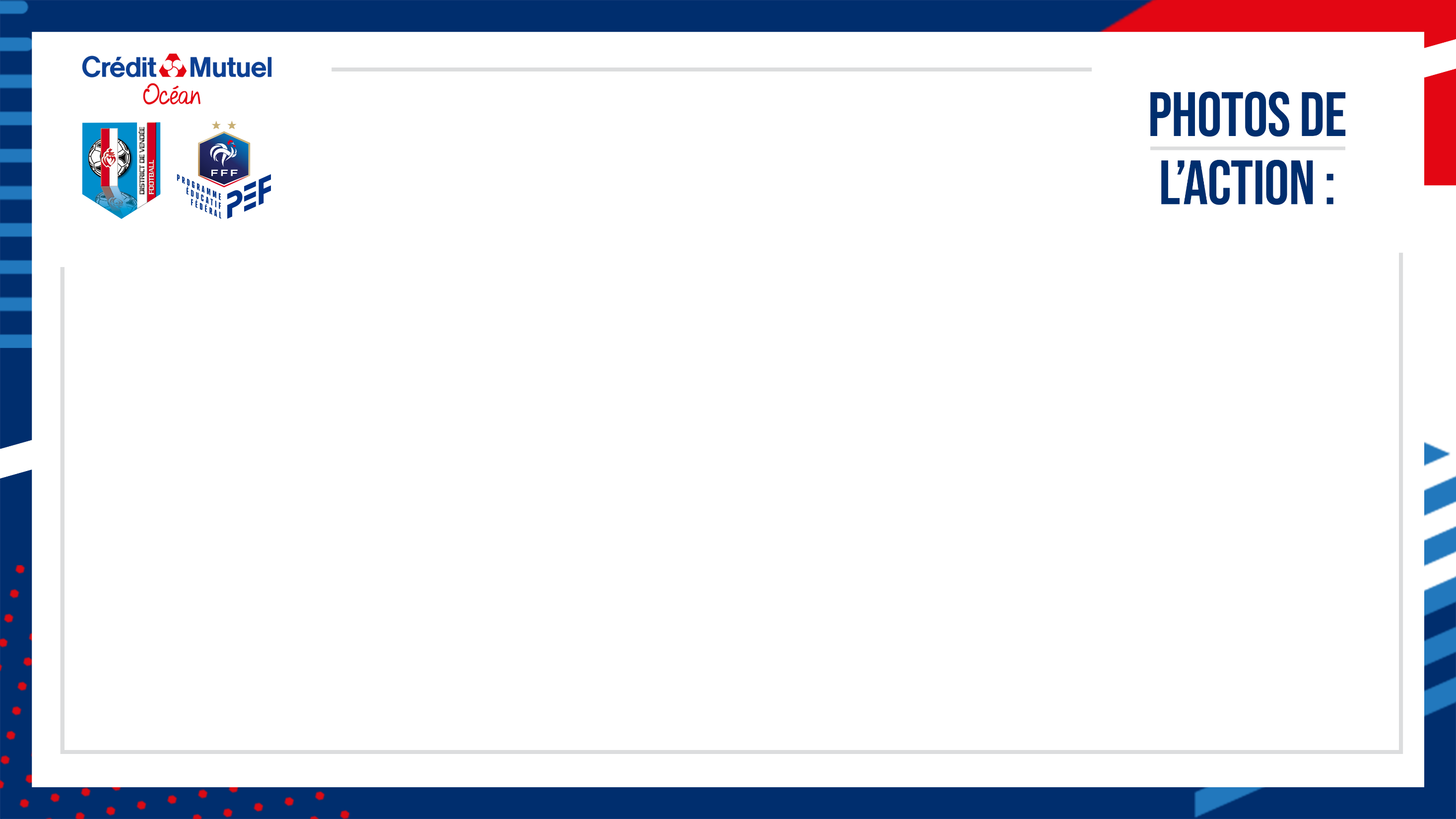 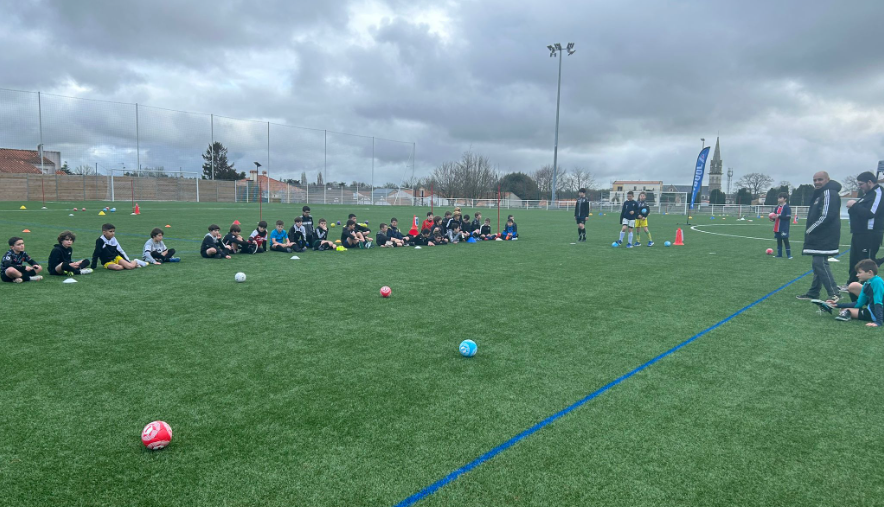 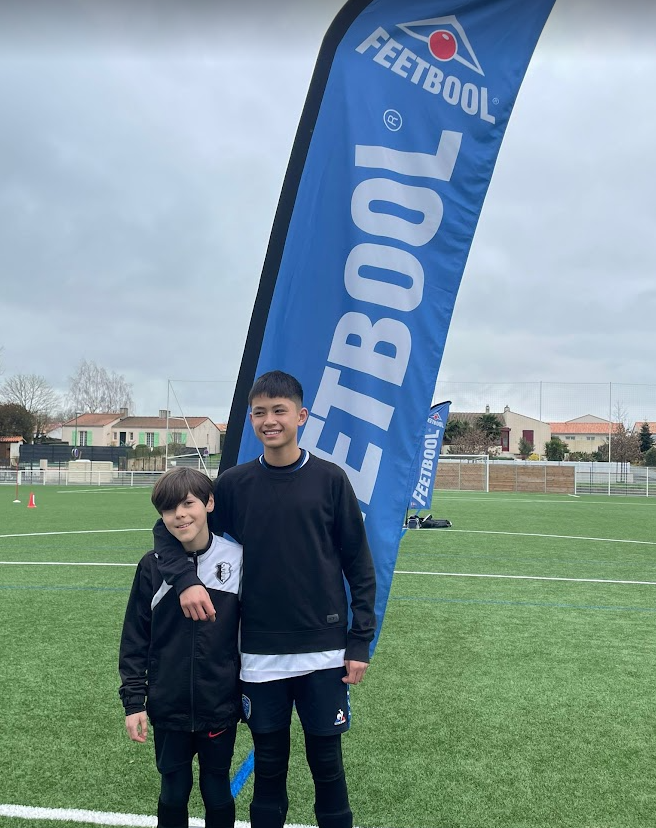 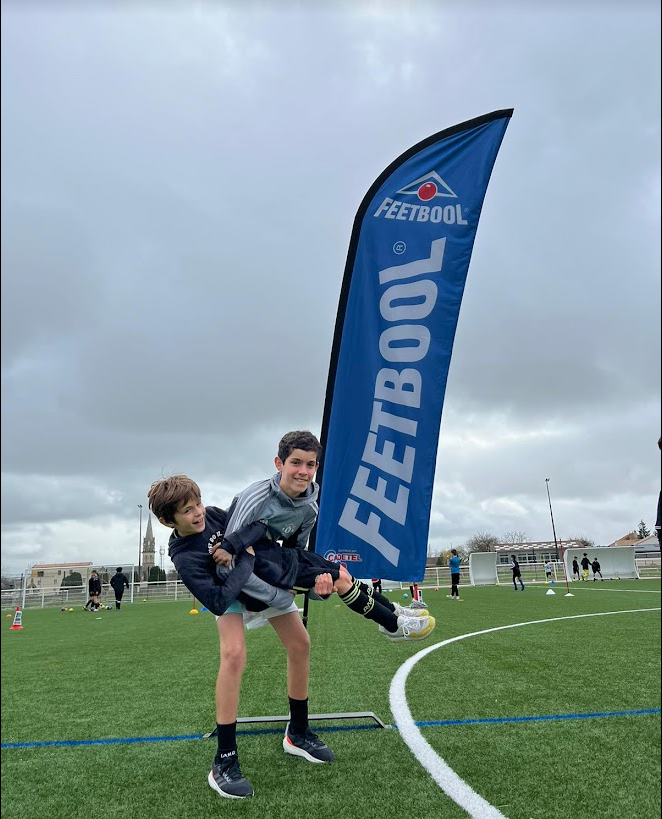